Федеральный проект
 партии «ЕДИНАЯ РОССИЯ»
«Местный дом культуры»
Ход реализации проекта
1. Протокол №1 заседания конкурсной комиссии  по отбору муниципальных образований Пермского края для реализации мероприятий по развитию и укреплению материально-технической базы муниципальных домов культуры, расположенных в городских поселениях с числом жителей до 50 тысяч человек и (или) сельских поселений в 2017 году от 05.05.2017 (Минкульт ПК).

2. Постановление Правительства Пермского края от 24.05.2017 №370-п  «Об утверждении распределения субсидий из бюджета Пермского края бюджетам муниципальных образований Пермского края на обеспечение развития и укрепления материально-технической базы муниципальных домов культуры, расположенных в городских поселениях с числом жителей до 50 тысяч человек и (или) сельских поселений в 2017 году.
 
3. Соглашения между Министерством культуры Пермского края и поселениями. Подписано – 31.05.2017.

4. Заявка о перечислении субсидии из федерального бюджета субъекту Российской Федерации на обеспечение развития и укрепления материально-технической базы муниципальных домов культуры на 2017 год.
Участники проекта «Местный дом культуры» в 2017 году
ПЕРМСКИЙ КРАЙ
КОЛИЧЕСТВО ДК-УЧАСТНИКОВ ПРОЕКТА
ОБЩАЯ СУММА СУБСИДИЙ ПО ПРОЕКТУ
48
41 904 тыс.
33 735
ОБНОВЛЕНИЕ МАТЕРИАЛЬНО— ТЕХНИЧЕСКОЙ БАЗЫ
ФЕДЕРАЛЬНЫЙ
БЮДЖЕТ
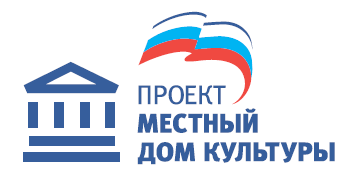 3 800
РЕГИОНАЛЬНЫЙ
БЮДЖЕТ
16
ТЕАТРАЛЬНЫЕ КРЕСЛА
4 368
МУНИЦИПАЛЬНЫЙ
БЮДЖЕТ
39
ЗВУКОВАЯ
АППАРАТУРА
23
СВЕТОВОЕ
ОБОРУДОВАНИЕ
МУНИЦИПАЛЬНЫХ 
РАЙОНА
КОЛИЧЕСТВО ЖИТЕЛЕЙ В НАСЕЛЕННЫХ ПУНКТАХ, ОХВАЧЕННЫХ ПРОЕКТОМ
23
287 000
6
СЦЕНИЧЕСКАЯ
ОДЕЖДА
Задачи
30.09.2017